02 Jan 2020
IEEE 802.18 RR-TAGTeleconference Agenda
Date: 02 Jan 2020
Authors:
Slide 1
Jay Holcomb (Itron)
02 Jan 2020
Call to Order / Administrative Items
Officers for the RR-TAG / IEEE 802.18:
Chair is Jay Holcomb (Itron) 
Vice-chair, need someone
Secretary, need someone
Voters: 44 (7 on LMSC);  Aspirant members: 19  
A quorum is met since this meeting was announced more then 45 days ago.

IEEE 802 Required notices:
Affiliation - http://standards.ieee.org/faqs/affiliationFAQ.html
> Be sure to announce you name, affiliation, employer and clients the first time you speak. 
Anti-Trust - http://standards.ieee.org/resources/antitrust-guidelines.pdf
IEEE 802 WG Policies and Procedures - http://www.ieee802.org/devdocs.shtml 
Patent & administration slides,  02jan18
Copyright notice slides,   new 11nov19
(note; call for essential patents & copy right notice: the RR-TAG does not do standards, though all should be aware.)
Slide 2
Jay Holcomb (Itron)
02 Jan 2020
Other Guidelines for IEEE WG Meetings
All IEEE-SA standards meetings shall be conducted in compliance with all applicable laws, including antitrust and competition laws. 
Don’t discuss the interpretation, validity, or essentiality of patents/patent claims. 
Don’t discuss specific license rates, terms, or conditions.
Relative costs of different technical approaches that include relative costs of patent licensing terms may be discussed in standards development meetings. 
Technical considerations remain the primary focus
Don’t discuss or engage in the fixing of product prices, allocation of customers, or division of sales markets.
Don’t discuss the status or substance of ongoing or threatened litigation.
Don’t be silent if inappropriate topics are discussed … do formally object.
---------------------------------------------------------------   
For more details, see IEEE-SA Standards Board Operations Manual, clause 5.3.10 and Antitrust and Competition Policy: What You Need to Know at http://standards.ieee.org/develop/policies/antitrust.pdf
Slide 3
Jay Holcomb (Itron)
02 Jan 2020
Participant behavior in IEEE-SA activities is guided  by the IEEE Codes of Ethics & Conduct
All participants in IEEE-SA activities are expected to adhere to the core  principles underlying the:
IEEE Code of Ethics
IEEE Code of Conduct
The core principles of the IEEE Codes of Ethics & Conduct are to:
Uphold the highest standards of integrity, responsible behavior, and ethical and  professional conduct
Treat people fairly and with respect, to not engage in harassment,  discrimination, or retaliation, and to protect people's privacy.
Avoid injuring others, their property, reputation, or employment by false or  malicious action
The most recent versions of these Codes are available at http://www.ieee.org/about/corporate/governance
Slide 4
Jay Holcomb (Itron)
02 Jan 2020
Participants in the IEEE-SA “individual process” shall  act independently of others, including employers
The IEEE-SA Standards Board Bylaws require that “participants in the  IEEE standards development individual process shall act based on their  qualifications and experience”
This means participants:
Shall act & vote based on their personal & independent opinions derived from  their expertise, knowledge, and qualifications
Shall not act or vote based on any obligation to or any direction from any other  person or organization, including an employer or client, regardless of any  external commitments, agreements, contracts, or orders
Shall not direct the actions or votes of other participants or retaliate against  other participants for fulfilling their responsibility to act & vote based on their  personal & independently developed opinions
By participating in standards activities using the “individual process”, you  are deemed to accept these requirements; if you are unable to satisfy  these requirements then you shall immediately cease any participation (and would ask you to please leave the call or meeting.)
Slide 5
Jay Holcomb (Itron)
02 Jan 2020
IEEE-SA standards activities shall allow the fair &  equitable consideration of all viewpoints
The IEEE-SA Standards Board Bylaws (clause 5.2.1.3) specifies that  “the standards development process shall not be dominated by any  single interest category, individual, or organization”
– This means no participant may exercise “authority, leadership, or influence by  reason of superior leverage, strength, or representation to the exclusion of fair  and equitable consideration of other viewpoints” or “to hinder the progress of the  standards development activity”
This rule applies equally to those participating in a standards  development project and to that project’s leadership group
Any person who reasonably suspects that dominance is occurring in a  standards development project is encouraged to bring the issue to the  attention of the Standards Committee or the project’s IEEE-SA Program  Manager
Slide 6
Jay Holcomb (Itron)
02 Jan 2020
Agenda
Discussion items, few more details:  

EU Items
General items, ETSI, CEPT, etc.

ITU-R Items
General items

Ofcom consultation license exempt.
Review and possible approval

FCC 5.9 GHz FCC’s draft NPRM
How to do comments, etc. 

General discussion items:
Rule; Bridging the Digital Divide for Low-Income Consumers
Proposed Rule; Bridging the Digital Divide for Low-Income Consumers
Call to Order
Attendance server is open
Administrative items
Some one to take some notes, Chair
Approve agenda & last minutes
looking for an  802.18 Vice-Chair & Sec.
Discussion items
EU Items
ITU-R Items
Ofcom consultation license exempt
FCC 5.9 GHz FCC’s NPRM
General Discussion Items

Actions required
FCC 5.9 GHz NPRM contributions
Ofcom consultation comments
Anything new today	
Later: WRC-xx Agenda Items, interest to IEEE 802

AOB and Adjourn
Slide 7
Jay Holcomb (Itron)
Agenda
02 Jan 2020
Administrative – Motions and more
Motion: To approve the agenda as presented on previous slide
		Moved by:   Vijay A. 
		Seconded by: Mike L. 
Discussion?  	None
Vote:  Approved by unanimous consent

Motion: To approve the minutes from the IEEE 802.18 Teleconference 26 Dec 2019 in document https://mentor.ieee.org/802.18/dcn/19/18-19-0165-00-0000-minutes-26dec19-rrtag-teleconference.docx 27-Dec-2019 11:12:55 ET 	
	Moved by:  	Mike L.
	Seconded by:	Jay H.
	Discussion?  	None
Vote:  Approved by unanimous consent


RR-TAG is in need of a vice-chair and secretary, is there anyone that can help? nothing heard
Slide 8
Jay Holcomb (Itron)
02 Jan 2020
EU items to share -1
General EU info:  <ojeu>   <HStds> 

ETSI – <BRAN>  next meetings #105,   23–27Mar20, Sophia-Antipolis 
Nothing shared.

 





ETSI - ERM - <TG-11>  meeting # ____ (19Dec19 & 16Jan20,  online, 2.4 GHz SRDoc)
Nothing shared.
ETSI – ERM <TG-UWB> next meeting #52, 11-13Feb20, Blomberg , DE
Nothing shared.
ETSI <ERM> next meeting #70,  17-20Mar20, Sophia Antipolis
Nothing shared.
ETSI - ERM <TG37>  next meeting #36, 14-15Jan20, Sophia Antipolis
Nothing shared.
Slide 9
Jay Holcomb (Itron)
02 Jan 2020
EU items to share -2
CEPT–ECC  <SE24> next meeting
 Nothing shared.

CEPT – ECC <SE45> next meeting  #10, 20-22Jan20, Prague, Czech Republic
Nothing shared.
 

Italy meeting minutes are posted now, after controversy on them.  Can be found at the link in the line above.  
 

CEPT – ECC <FM57>  next meeting #9, 22-24Jan20, Prague, Czech Republic
 Nothing shared.
  
Outcomes from FM 57 are downloadable from the FM57 site, link in the line above.
Slide 10
Jay Holcomb (Itron)
02 Jan 2020
ITU-R items to share
Nothing shared.
 
 
AOB for ITU-R?
Update needed on  ITU-R M.1450 (Characteristics of broadband RLANs) (and M.1801)
See: http://www.ieee802.org/11/email/stds-802-11/msg04021.html  for 802.11 Ad Hoc info.


WRC-19 is over, links with updates and final acts.  (will hold on this for a bit)
https://cept.org/ecc/groups/ecc/cpg/page/weekly-report-from-wrc-19/ 
https://www.itu.int/en/ITU-R/conferences/wrc/2019/Documents/PFA-WRC19-E.pdf
Our viewpoints/watch list: 1.12,   1.13,   1.15,   1.16,   9.1.5,   10   <click here> 
Comparison of our last views points to WRC-19 final acts.   <click here> 
Over time will work on a summary spreadsheet on comparison
WRC-23 Agenda Items are at the end of 19-0152, will go through them as time permits. 






Calendar: https://www.itu.int/en/events/Pages/Calendar-Events.aspx?sector=ITU-R
Study Group 1 (SG 1) Spectrum management
Working Party 1A (WP 1A) - Spectrum engineering techniques     and     Working Party 1C (WP 1C) - Spectrum monitoring​​
Study Group 5 (SG 5) Terrestrial services (chair on mailing list for these two) 
Working Party 5A (WP 5A) - Land mobile service above 30 MHz* (excluding IMT); wireless access in the fixed service; amateur and amateur-satellite services  
Working Party 5D (WP 5D) - IMT Systems       Monday 2019-12-09 - Friday 2019-12-13
Slide 11
Jay Holcomb (Itron)
[Speaker Notes: What the NPRM Would Do: 
• Propose to repurpose the lower 45 megahertz of the band (5.850.5.895 GHz) for unlicensed operations to support high-throughput broadband applications. 
• Propose that unlicensed device operations in the 5.850-5.895 GHz band be subject to all of the general Part 15 operational principles in the Unlicensed National Information Infrastructure (U-NII) rules. Propose to adopt technical and operational rules (e.g., power levels, out-of-band emissions limits) similar to those that already apply in the adjacent 5.725-5.850 GHz (U-NII-3) band. 
• Propose to continue to dedicate spectrum in the upper 30 megahertz of the 5.9 GHz band (5.895-5.925 GHz) to support ITS needs for transportation and vehicle safety-related communications. o Propose to revise the current ITS rules for the 5.9 GHz band to permit Cellular Vehicle to Everything (C-V2X) operations in the upper 20 megahertz of the band (5.905-5.925 GHz). 
o Seek comment on whether to retain the remaining 10 megahertz (5.895-5.905 GHz) for DSRC systems or whether this segment should be dedicated for C-V2X. 
o Propose to require C-V2X equipment to comply with the existing DSRC coordination rules for protection of the 5.9 GHz band Federal Radiolocation Service. 
o Propose to retain the existing technical and coordination rules that currently apply to DSRC, to the extent that we allow DSRC operations in the 5.895-5.905 GHz band. 
 
• Seek comment on how DSRC incumbents would transition their operations out of some or all of the 5.9 GHz band if the proposals are adopted.]
02 Jan 2020
Ofcom consultation license exempt
Ofcom consultation on changes to the licence exemption for Wireless Telegraphy Devices;  closing 17 Jan 20  (02jan for us).    <click here, long link>
Mentor: https://mentor.ieee.org/802.18/dcn/19/18-19-0160-00-0000-ofcom-consultation-exemptions-wireless-telegraphy.pdf 
To implement the decision on SRD applications within the 874 to 876 and 915 to 921 MHz bands, we are proposing to make the Wireless Telegraphy (Exemption and Amendment) (Amendment) Regulations 2020 and to update the technical requirements for applications contained in UK Interface Requirement (IR 2030). Our proposal will allow several new SRD applications such as networked SRDs and advanced radio-frequency identification devices (RFIDs) to operate on a licence-exempt basis. 
Have received some inputs for possible filing:
https://mentor.ieee.org/802.18/dcn/19/18-19-0161-01-0000-ofcom-consultation-comments-ieee-802-exemptions-wireless-telegraphy.odt  
Including to add 873 – 874.4 MHz with the 874-876 MHz band, seems it was missed in the consultation.

Will review …r01 and edit.  (need to approve this week, 02jan at the latest)
All please review the simple comments.
Slide 12
Jay Holcomb (Itron)
[Speaker Notes: Japan MIC is conducting a survey regarding new wireless usage at 900MHz band, specifically 845 to 860 MHz and 928 to 940 MHz that the MICis re-farming.For details, you can refer tohttp://www.soumu.go.jp/menu_news/s-news/01kiban14_02000411.htmlThe deadline for submitting the survey is January 15, 2020.

Question 1: Do you agree with Ofcom’s proposals to implement changes, that are consistent with the SRD Decision, within the 874 to 876 and 915 to 921 MHz frequency bands for SRDs?
Question 2: Do the proposed Regulations and proposed changes to IR 2030 correctly implement our proposals?
Question 3: Do you agree with Ofcom’s proposals to remove the licence exemption currently in the 2010 Regulations for Railway Level Crossing Radar Sensor Systems?]
02 Jan 2020
Ofcom consultation license exempt
Motion: Move to approve the comments in https://mentor.ieee.org/802.18/dcn/19/18-19-0161-02-0000-ofcom-consultation-comments-ieee-802-exemptions-wireless-telegraphy.odt ; response to Ofcom on changes to the licence exemption for Wireless Telegraphy Devices. For review and approval by the EC for sending to Ofcom before  15 January 2020. The Chair of 802.18 is authorized to make editorial changes as necessary.

		Moved by:  	Ben R. 	
Seconded by:  	Vijay A. 
Discussion?	none
Vote:  		_6_Y   /  _0__N   /  _0_A 

Voters: Vijay, Dorothy, Hassan, Ben, Jay, Mike
Motion - Passes
8  on the call
Slide 13
Jay Holcomb (Itron)
[Speaker Notes: Japan MIC is conducting a survey regarding new wireless usage at 900MHz band, specifically 845 to 860 MHz and 928 to 940 MHz that the MICis re-farming.For details, you can refer tohttp://www.soumu.go.jp/menu_news/s-news/01kiban14_02000411.htmlThe deadline for submitting the survey is January 15, 2020.

Question 1: Do you agree with Ofcom’s proposals to implement changes, that are consistent with the SRD Decision, within the 874 to 876 and 915 to 921 MHz frequency bands for SRDs?
Question 2: Do the proposed Regulations and proposed changes to IR 2030 correctly implement our proposals?
Question 3: Do you agree with Ofcom’s proposals to remove the licence exemption currently in the 2010 Regulations for Railway Level Crossing Radar Sensor Systems?]
02 Jan 2020
Chairman Pai’s statement on 5.9 GHz & draft NPRM -background
Mentor:  https://mentor.ieee.org/802.18/dcn/19/18-19-0150-00-0000-chairman-pais-remarks-new-5-9-ghz-band-proposal.docx  
FCC: https://www.fcc.gov/document/chairman-pais-remarks-new-59-ghz-band-proposal  
Specifically, I’m proposing to make available the lower 45 MHz of the band for unlicensed uses like Wi-Fi and allocate the upper 20 MHz for a new automotive communications technology, Cellular Vehicle to Everything, or C-V2X.  I’m also proposing that we seek public input on whether to allocate the remaining 10 MHz in the band to C-V2X or DSRC.  The Commission will vote on this Notice of Proposed Rulemaking at our December 12 meeting. 
The NPRM:		<<= new   OOBE was updated some from the draft. 
Mentor: https://mentor.ieee.org/802.18/dcn/19/18-19-0163-00-0000-fcc19-138-nprm-revisiting-use-of-the-5-850-5-925-ghz-band.docx 
Proceeding 19-138:
https://www.fcc.gov/ecfs/search/filings?proceedings_name=19-138&sort=date_disseminated,DESC
Draft timeline: 		<<= updated 
Assume Federal Register 4 weeks after the Open Call, 12jan  (normal 3 + 1 holiday)
Risk:  Chairman Pai wants to fast track this. 
They say a 30-day comment period, so 11feb. 
Back up 11 days for LMSC(EC) ballot start 31-ish jan,  
So 802.18 would need to approve by 30jan (no pad).  (will be before March Plenary)
They say a 60-day reply comment period, so 12mar.  .18 would need to approve  27feb
Slide 14
Jay Holcomb (Itron)
[Speaker Notes: .]
02 Jan 2020
5.9 GHz & draft NPRM - progress
See following slides to discuss further detail.  
Possible points to discuss next week (9th).
The OOBE/Interference statements in the NPRM.
Points from filings on the record already?
Slide 15
Jay Holcomb (Itron)
[Speaker Notes: .]
02 Jan 2020
5.9 GHz & draft NPRM - progress
Could we request all 30 MHz for DSRC, there are comments already asking for all 30MHz to C-V2X and no DSRC. 
We need to consider the political environment and where do we have a better chance to get spectrum?
There was a previous requirement to be able to control all devices from one base, and the NPRM does not  do well with that.
Back from earlier calls, what is better C-V2X or DSRC?
Seems C-V2X has gained momentum with many and getting their ear.  How are they are doing that? 
Can we make a good technical argument to overcome this trend we are hearing about, C-V2X….
We need to re-iterate what we have said in the past why DSRC works to meet the needs (as we question if C-V2X can).  
Can we go beyond what we have said before, and how 11bd with 20MHz is more advanced than 11p? 
However, there could be an issue with the 10 MHz safety channel.   
Is this something 11bd will be looking at?
It was brought up again, the general .11 Wi-Fi 45MHz and then DSRC.  
No one has seen anything from the DoT yet.  
Not sure what the mechanics are of what to watch for? 
 Action required: review filings on ECFS and report back next week points we should consider, beyond the seek comments. 
Another input that is out there:  https://ride.tech/self-driving/fcc-plan-could-stall-v2x-car-safety-revolution/ 
Ad Hoc’s, next Tuesday (not for now), in Irvine, who, etc.?
Slide 16
Jay Holcomb (Itron)
[Speaker Notes: .]
02 Jan 2020
5.9 GHz & draft NPRM – history of possible areas to comment on
Start of specific areas for possible comments: 
OOBE and paragraphs 54 and 55 in the draft 
C-V2X and our arguments from our previous filings (e.g. 5GAA) 
5GAA has comments today with OOBE.
What to do with the 10 MHz and why.
Actually, maybe we go for 20MHz channel for DSRC in the 30MHz ITS band .(and bring BD into this).  There are some seek comments that open this up. 
Guard band and/or safety of life 
30MHz - fitness for purpose, the safety functions are to be in the top 30 MHz. 
US and EU norms are different for safety, we need to be aware of that. 
We need to clearly define safety  
C-V2X - is it release 14 or  in general?  
E.g. LTE-V2X or 5GNR-V2X  
The NPRM is not clear what C-V2X  is, general or LTE.  We need to be clear. 

Next weeks / Interim / Ad Hocs? / goal? / … … … : 
We can have adhocs  the Tuesday after our Thursday calls  if needed.  Maybe we can have some focused ones on specific areas to do actual comments. 
All should look over the seek comments for ones we should comment on.
Slide 17
Jay Holcomb (Itron)
[Speaker Notes: .]
02 Jan 2020
5.9 GHz & draft NPRM - history of possible areas to comment on
802.11bd met and discussed how to respond to NPRM.  
TBD if through .11 for a WG response or  through .11/.18/LMSC for an IEEE 802 response.  
They will work on comments as needed either direction.
An excellent summary with proposals/beliefs and seek comments summary
https://mentor.ieee.org/802.11/dcn/19/11-19-2157-00-00bd-status-fcc-nprm-for-the-5-9-ghz-band-for-tgbd.pptx

In the 11-19/2157 summary please  review slide 16, Items 36 and 37, we need .11bd.
One comment made, we need to justify the spectrum we are asking for. 
We should consider the list of 75 applications from .11p work, and more have come up since then.  These could help justify. 
We need to remember to be accurate and also could call out areas in the NPRM that are in question if accurate.

One question in the .11bd meeting was what about general .11 WiFi inputs?
.11md is closed from the initial sponsor ballot, comments on this band were received. 
 There is support from the general .11 folks in support of the 45 MHz, so the focus comes back to .11bd  for comments back to the FCC.  
There is some debate between .11 standard and C-V2X, which is better.
Slide 18
Jay Holcomb (Itron)
[Speaker Notes: .]
02 Jan 2020
5.9 GHz & draft NPRM -NHTSA –history of possible areas to comment on
NHTSA new doc this week: 
https://www.nhtsa.gov/about-nhtsa/briefing-room
https://mentor.ieee.org/802.18/dcn/19/18-19-0162-00-0000-v2v-cr-dsrc-wifi-baseline-cross-channel-interference-test-report-pre-final-dec-2019-121219-v1-tag.pdf
Its full of testing of 802.11ac to 802.11p adjacent channel interference and may be useful for the 5.9GHz NPRM.
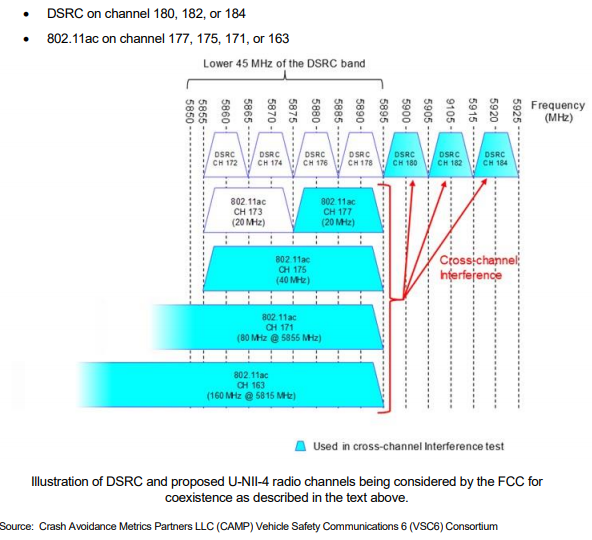 Slide 19
Jay Holcomb (Itron)
[Speaker Notes: .    https://www.nhtsa.gov/sites/nhtsa.dot.gov/files/documents/v2v-cr_dsrc_wifi_baseline_cross-channel_interference_test_report_pre_final_dec_2019-121219-v1-tag.pdf]
02 Jan 2020
5.9 GHz & draft NPRM –history of possible areas to comment on
Expand member’s suggested 3 focus areas we could comment on. 
1- re-channelization in general  
The FCC is not talking sharing, as IEEE 802 has proposed in the past.
We could bring out the need for sharing, where IEEE 802 a- possible points. a whole could be in agreement
2- the 30MHz channelization for ITS
We could question the focus on C-V2X and pull from our 5GAA comments, e.g. forward evolution is limited
3- Emission requirements
 note: 11p and 11bd can work with 10MHz, the existing channel 180, which the NPRM is tbd on. 
Do we promote technology neutral?  Commercial maybe, though safety this may not be best. 
How do we comment on the comment from Chairman Pai that DSRC has gone no where (why it has been slow?).   
Will the same forces be in effect after this?   
E.g. it is not totally technology, much of the slowness is institutional and standards evolved over some of that time and continues. 
Need to review our past comments to DoT, 5GAA, etc. what can we pull from them.
Maybe some or most of our focus is on the 10 MHz where they are asking what to put in there, the only place left for DSRC.
From the open meeting seems they are heading in the direction the NPRM with focus on C-V2X and Wi-Fi at the bottom.  Not much on DSRC. 
They want the band usable sooner. 
There are OOBE issues and can we use that in our comments, which comes back to the band usable.  
What about a Guard Band and safety of life? 
.11 groups and then .11bd group may have some difference of opinions what to do the way the NPRM is done. 
Paragraph 54 and 55 are key.
Slide 20
Jay Holcomb (Itron)
[Speaker Notes: .]
02 Jan 2020
General Discussion Items -1
Rule; Bridging the Digital Divide for Low-Income Consumers
FR Document: 2019-27220   Citation: 84 FR 71308; PDF Pages 71308-71329 (22 pages) Permalink 
Abstract: In this document, the Federal Communications Commission (Commission) acts to restore the traditional role of states in the eligible telecommunications carrier (ETC) designation process. The Commission also acts to strengthen the Lifeline program's enrollment, recertification, and reimbursement processes so that limited Universal Service Fund (USF or Fund) dollars are directed only toward qualifying low-income consumers. 
Proposed Rule; Bridging the Digital Divide for Low-Income Consumers
FR Document: 2019-27221  Citation: 84 FR 71338; PDF Pages 71338-71347 (10 pages  Permalink 
Abstract: In this document, the Federal Communications Commission (Commission) seeks comment on adding a goal of broadband adoption to the Lifeline program, making additional program integrity improvements to the program, and establishing privacy training requirements for entities accessing Lifeline subscribers' personal information.  (Comments due 27 Jan 20)

On hold: 
IEEE-EU spectrum position paper update:
https://mentor.ieee.org/802.18/dcn/18/18-18-0028-02-0000-draft-ieee-european-public-policy-position-statement-on-spectrum-management.docx 
The IEEE SA position that the RR-TAG help develop, we had requested to use in the EU, in place of theirs:  
https://mentor.ieee.org/802.18/dcn/18/18-18-0010-10-0000-sa-use-of-spectrum-draft-position-orig06dec17.docx
Slide 21
Jay Holcomb (Itron)
[Speaker Notes: .]
02 Jan 2020
Actions Required
Contribution ideas for 5.9 GHz NPRM, maybe go through the Seek Comments and which ones could we focus on, and filings already on the record. 
 
Chair start Ofcom LMSC ballot.


Soon (after 5.9 GHz): 
Start to consider what are IEEE 802 viewpoints are for WRC-23 agenda items. 



Ongoing:  
WPT use of license-exempt bands and UWB in cell phones
Digital Divide, how can we help? 
General Info:  
Latest Cisco VNI 2018-2022 networking trends, updated 21Feb19 (annually). 
https://www.cisco.com/c/en/us/solutions/collateral/service-provider/visual-networking-index-vni/white-paper-c11-738429.pdf 
Latest World Economic Outlook.  (October’s 2019, twice a year) <click for spreadsheet>
https://www.imf.org/external/pubs/ft/weo/2019/02/weodata/index.aspx
Slide 22
Jay Holcomb (Itron)
02 Jan 2020
Any Other Business
Nothing heard
Slide 23
Jay Holcomb (Itron)
02 Jan 2020
Adjourn
Next teleconference: 09Jan2020 – 15:00 – <15:55 ET 
Call in info: https://mentor.ieee.org/802.18/dcn/16/18-16-0038-14-0000-teleconference-call-in-info.pptx  (or latest)   (this is a new call in starting 09Jan)
Note: If the call-in link doesn’t work send the Chair an email right away.   
All late changes/cancellations will be sent out to the 802.18 list server. 

Adjourn: 
Any objection to Adjourn. 
None heard, we are Adjourned at 15:53 ET

The next face to face meeting of the 802.18 RR-TAG will be at the IEEE 802, 12–17 Jan. 2019 Wireless Interim in the Hotel Irvine, Irvine, California, USA
Normal time slots, Tuesday AM2 and Thursday AM1 (8:30 start) – remember no reciprocal from other WGs 

Thank You
Slide 24
Jay Holcomb (Itron)
02 Jan 2020
Thank You
Back up and/or previous  slides follow
Slide 25
Jay Holcomb (Itron)
02 Jan 2020
Responsibilities of WG Vice Chair
3.4.2 Vice Chair(s)
	The responsibilities of the Vice Chair(s) shall include:
a) Carrying out the Chair's duties if the Chair is temporarily unable to do so or chooses to recuse himself or herself (i.e., to give a technical opinion) or chooses to delegate specific duties.
b) Being knowledgeable in IEEE standards processes and parliamentary procedures and assisting the Chair in ensuring that the processes and procedures are followed.
c) Being familiar with training materials available through IEEE Standards Development Online.

Needs to be a member of the IEEE SA.
Declaration of term commitment and affiliation letters to the EC.
Expected to be in attendance at all face to face meetings and most all the teleconferences. 
Should consider to attend sunday wireless chair meeting and rules,  EC open and EC close meetings during a plenary. 
Stand in for the Chair or Secretary if one of them is not able to attend a meeting or call or activity 
e.g. at the Plenary EC opening and closing meetings if the Chair can not make it. 
Learn how, and be able to update the website and attendance / approved voters process.
Support the Chair and secretary in general
Including feedback to the chair and secretary on  improved processes, e.g. meetings, calls, docs, procedures, etc. 
Currently amount of time is not anticipated too much on the day to day basis
Though busier if some research is needed for a topic, help on comments, etc.  
Maybe once a month or so.  It will vary.  
There may be helping/supporting the Chair with prep for the face to faces and occasionally for teleconferences.
Would look at a periodic touch point with the chair depending on activity.
Slide 26
Jay Holcomb (Itron)
02 Jan 2020
Responsibilities of WG Secretary
3.4.3 Secretary
	The responsibilities of the Secretary include:
a) Scheduling meetings in coordination with the Chair and distributing meeting notices.
b) Distributing meeting agenda (as per 6.0). Notification of the potential for action shall be included on any distributed agendas for meetings.
c) Recording minutes of each meeting according to Clause 6.5 and IEEE guidelines (see http://standards.ieee.org/develop/policies/stdslaw.pdf), and publishing them within 60 calendar days of the end of the meeting.
d) Creating and maintaining the Working Group membership roster and submitting it to the IEEE Standards Association annually.
e) Being responsible for the management and distribution of Working Group documentation.
f) Maintaining lists of unresolved issues, action items, and assignments.
g) Recording attendance of all attendees.
h) Maintaining a current list of the names of the voting members and distributing it to the members upon request.
i) Forwarding all changes to the roster of voting members to the Chair.
j) Being familiar with training materials available through IEEE Standards Development Online. 
Expected to be in attendance at all face to face meetings and most all the teleconferences. 
Support the Chair and Vice Char in general
Including feedback to the chair and vice chair on  improved processes, e.g. meetings, calls, docs, procedures, etc. 
Currently amount of time is not anticipated too much on the day to day basis
Though busier if after a meeting to do minutes.  
There may be helping/supporting the Chair with prep for the face to faces and occasionally for teleconferences.
Would look at a periodic touch point with the chair depending on activity.
Slide 27
Jay Holcomb (Itron)
02 Jan 2020
Responsibilities of Working Group Officers
3.0 Officers
There shall be a Chair and a Secretary, and there should be a Vice Chair. The office of Treasurer is suggested if significant funds are involved in the operation of the Working Group and/or its subgroups or if the group has multiple financial reports to supply to the IEEE Standards Association. A person may simultaneously hold the positions of Secretary and Treasurer.
The Chair and Vice Chair(s) shall each be IEEE members of any grade, except Student grade, or IEEE Society affiliates, and also be members of IEEE-SA.
3.4 Responsibilities of Working Group Officers
When carrying out the duties of an officer described in IEEE’s policies and procedures, officers of the Working Group:
a) shall not act:
1) in bad faith;
2) to the detriment of IEEE-SA;
3) to further the interest of any party outside IEEE over the interest of IEEE; or
4) in a manner that is inconsistent with the purposes or objectives of IEEE, and;
b) shall use best efforts to ensure that participants of the working group conduct themselves in accordance with applicable policies and procedures including, but not limited to, SASB Bylaws 5.2.1.
The officers of the Working Group shall manage the day-to-day operations of the Working Group. The officers are responsible for implementing the decisions of the Working Group and managing the activities that result from those decisions.
Slide 28
Jay Holcomb (Itron)
02 Jan 2020
ITU-R SM.2352 on THz
From 802.15.3d, ITU-R SM.2352 on THz communications needs  updates.   
ITU-R WP1A  meeting in June did not manage to prepare an (expected) liaison statement.
Though, 802.15.3d does have a draft of a submission to ITU-R on the current SM.2352 that needs updates. 
https://mentor.ieee.org/802.15/dcn/19/15-19-0276-01-0thz-ieee-802-15-tag-thz-input-to-the-revision-of-itu-r-sm-2352.docx  
Any suggestions before it goes to 802.15 working group? 
Just one update, the leading paragraph with the latest boiler plate.  r02 was uploaded.
Note: the plan is to get it completed, though will not formally be worked on by 802.18 until early next year for final ITU-R format and approval.  
Key item for this is 802.15 THz TAG is not meeting again before it is needed in June of 2020, so they want to be done now with the content.
Slide 29
Jay Holcomb (Itron)
02 Jan 2020
ITU-R THz SM.2352 motion
Motion: Move to approve document https://_________ on ITU-R SM.2352 report on THz communications updates. With the chair of 802.18 to have editorial privileges and send to the LMSC(EC) for review/approval and submission to ITU-R WP 1A.

		Moved by:  		__ 	
Seconded by:  	__ 
Discussion?	none
Vote:  __Y   /  __N   /  __A 

Motion - Passed
Slide 30
Jay Holcomb (Itron)